Copper & Uranium Mineralization in Anarak Polymetallic District
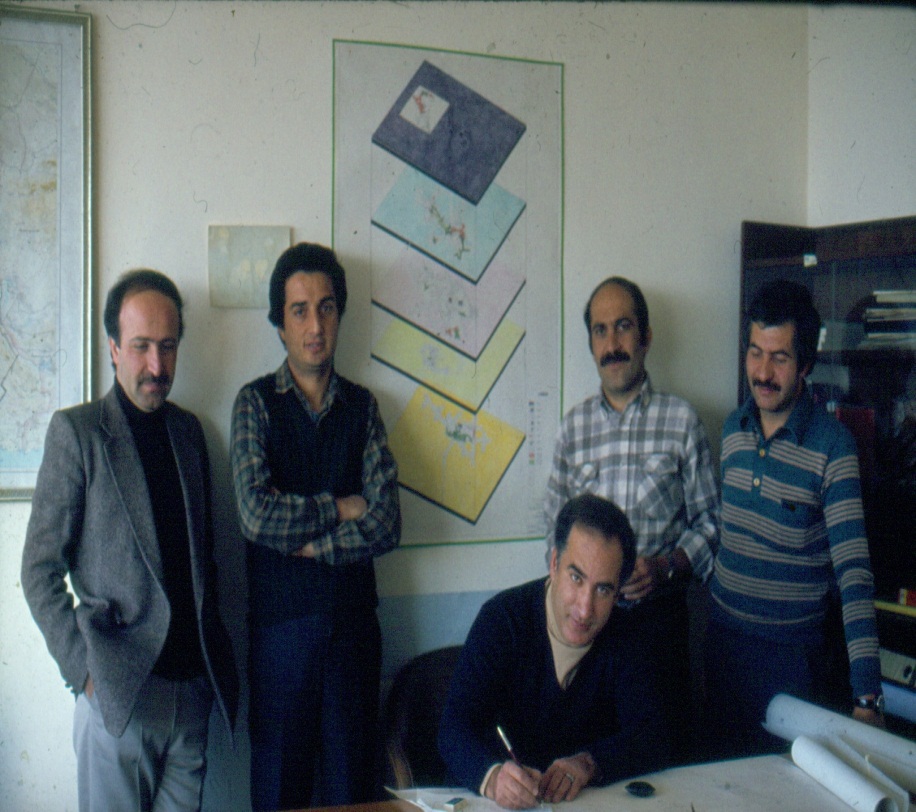 Dr. M.R. Espahbod




May 2012
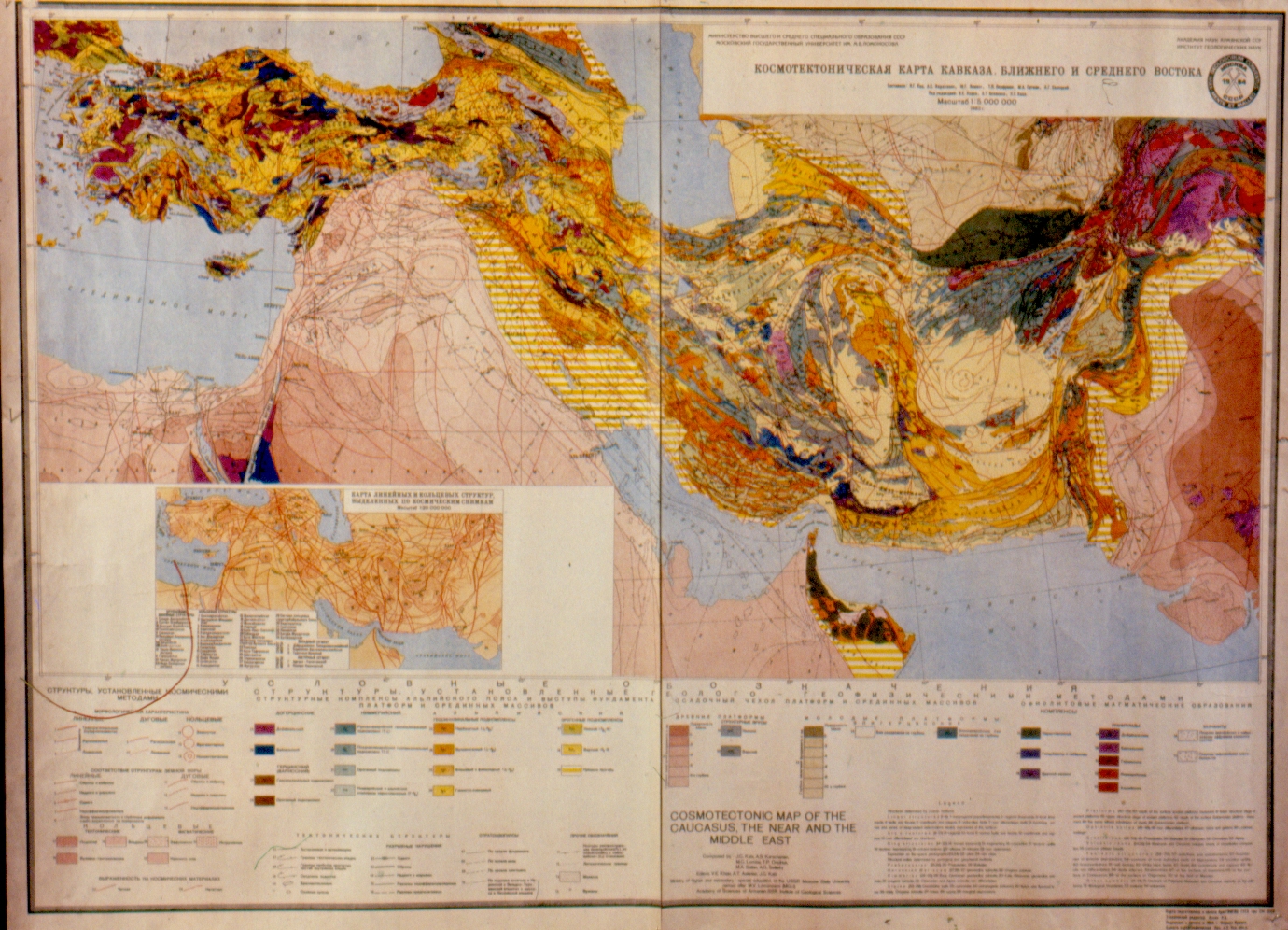 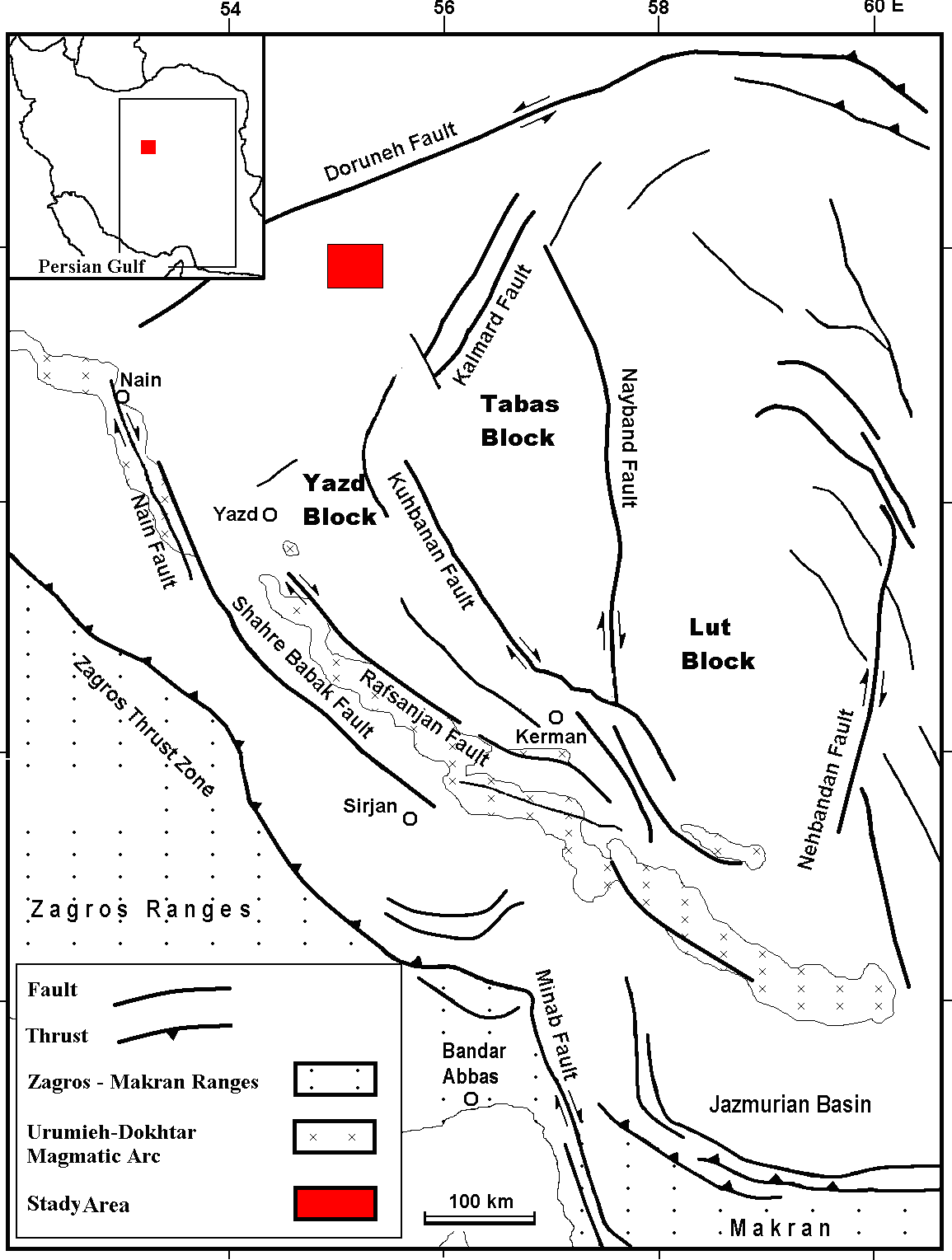 [Speaker Notes: SmartArt custom animation effects: horizontal picture list
(Intermediate)


To reproduce the SmartArt effects on this page, do the following:
On the Home tab, in the Slides group, click Layout, and then click Blank. 
On the Insert tab, in the Illustrations group, click SmartArt.
In the Choose a SmartArt Graphic dialog box, in the left pane, click List. In the List pane, double-click Horizontal Picture List (third row, third option from the left) to insert the graphic into the slide. 
Press and hold CTRL, and select the picture placeholder and text shape (top and bottom shape) in one of the objects. Under SmartArt Tools, on the Design tab, in the Create Graphic group, click Add Shape, and then click Add Shape After. Repeat this process one more time for a total of five picture placeholders and text shapes. 
Select the graphic. Under SmartArt Tools, on the Format tab, click Size, and then do the following:
In the Height box, enter 4.44”.
In the Width box, enter 9.25”.
Under SmartArt Tools, on the Format tab, click Arrange, click Align, and then do the following:
Click Align to Slide.
Click Align Middle. 
Click Align Center. 
Select the graphic, and then click one of the arrows on the left border. In the Type your text here dialog box, enter text.
Press and hold CTRL, and then select all five text boxes in the graphic. On the Home tab, in the Font group, select Corbel from the Font list, and then enter 22 in the Font Size box.
Select the graphic. Under SmartArt Tools, on the Design tab, in the SmartArt Styles group, do the following: 
Click Change Colors, and then under Colorful click Colorful Range – Accent Colors 2 to 3 (second option from the left).
Click More, and then under Best Match for Document click Moderate Effect (fourth option from the left).
Select the rounded rectangle at the top of the graphic. Under SmartArt Tools, on the Format tab, in the Shape Styles group, click the arrow next to Shape Fill, and then under Theme Colors click White, Background 1, Darker 35% (fifth row, first option from the left).
Click each of the five picture placeholders in the SmartArt graphic, select a picture, and then click Insert.


To reproduce the animation effects on this slide, do the following:
On the Animations tab, in the Animations group, click Custom Animation.
On the slide, select the graphic. In the Custom Animation task pane, do the following:
Click Add Effect, point to Entrance, and then click More Effects. In the Add Entrance Effect dialog box, under Moderate, click Ascend. 
Under Modify: Ascend, in the Speed list, select Fast.
Also in the Custom Animation task pane, click the arrow to the right of the animation effect, and then click Effect Options. In the Ascend dialog box, on the SmartArt Animation tab, in the Group Graphic list, select One by one.
Also in the Custom Animation task pane, click the double-arrow below the animation effect to expand the list of effects.
Also in the Custom Animation task pane, do the following to modify the list of effects:
Select the first animation effect, and then do the following:
Click Change, point to Entrance, and then click More Effects. In the Change Entrance Effect dialog box, under Moderate, click Compress. 
Under Modify: Compress, in the Start list, select With Previous.
Press and hold CTRL, select the third, fifth, seventh, ninth, and 11th animation effects (effects for the text shapes), and then do the following:
Click Change, point to Entrance, and then click More Effects. In the Change Entrance Effect dialog box, under Basic, click Peek In, and then click OK. 
Under Modify: Peek In, in the Direction list, select From Top. 
Under Modify: Peek In, in the Speed list, select Fast.
Press and hold CTRL, select the second, fourth, sixth, eighth, and 10th  animation effects (effects for the pictures). Under Modify: Ascend, in the Start list, select After Previous.


To reproduce the background effects on this slide, do the following:
Right-click the slide background area, and then click Format Background. In the Format Background dialog box, click Fill in the left pane, select Gradient fill in the Fill pane, and then do the following:
In the Type list, select Linear.
Click the button next to Direction, and then click Linear Down (first row, second option from the left).
Under Gradient stops, click Add or Remove until two stops appear in the drop-down list.
Also under Gradient stops, customize the gradient stops as follows:
Select Stop 1 from the list, and then do the following:
In the Stop position box, enter 0%.
Click the button next to Color, click More Colors, and then in the Colors dialog box, on the Custom tab, enter values for Red: 130, Green: 126, and Blue: 102.
Select Stop 2 from the list, and then do the following: 
In the Stop position box, enter 71%.
Click the button next to Color, and then click Black, Text 1 (first row, second option from the left).]
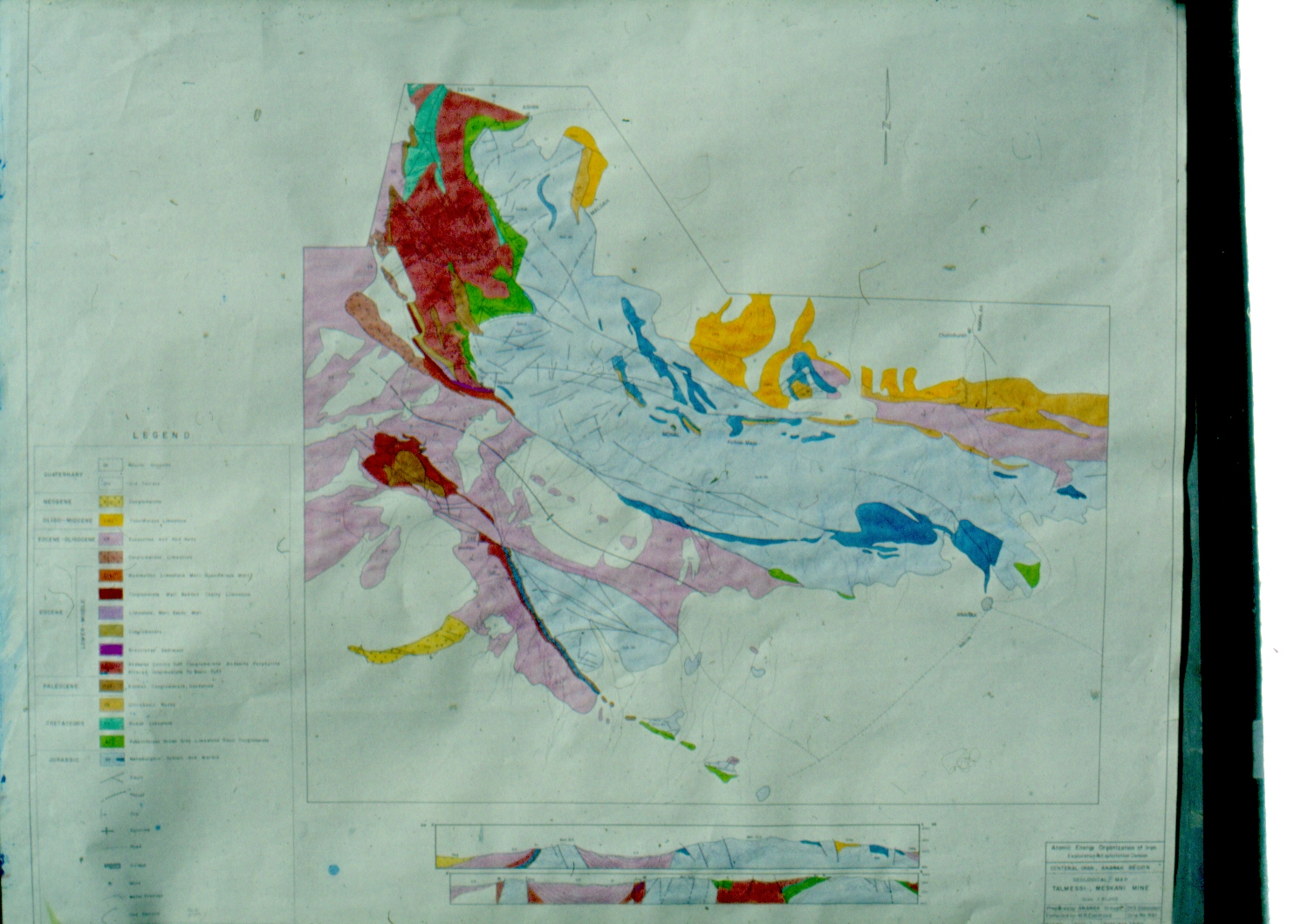 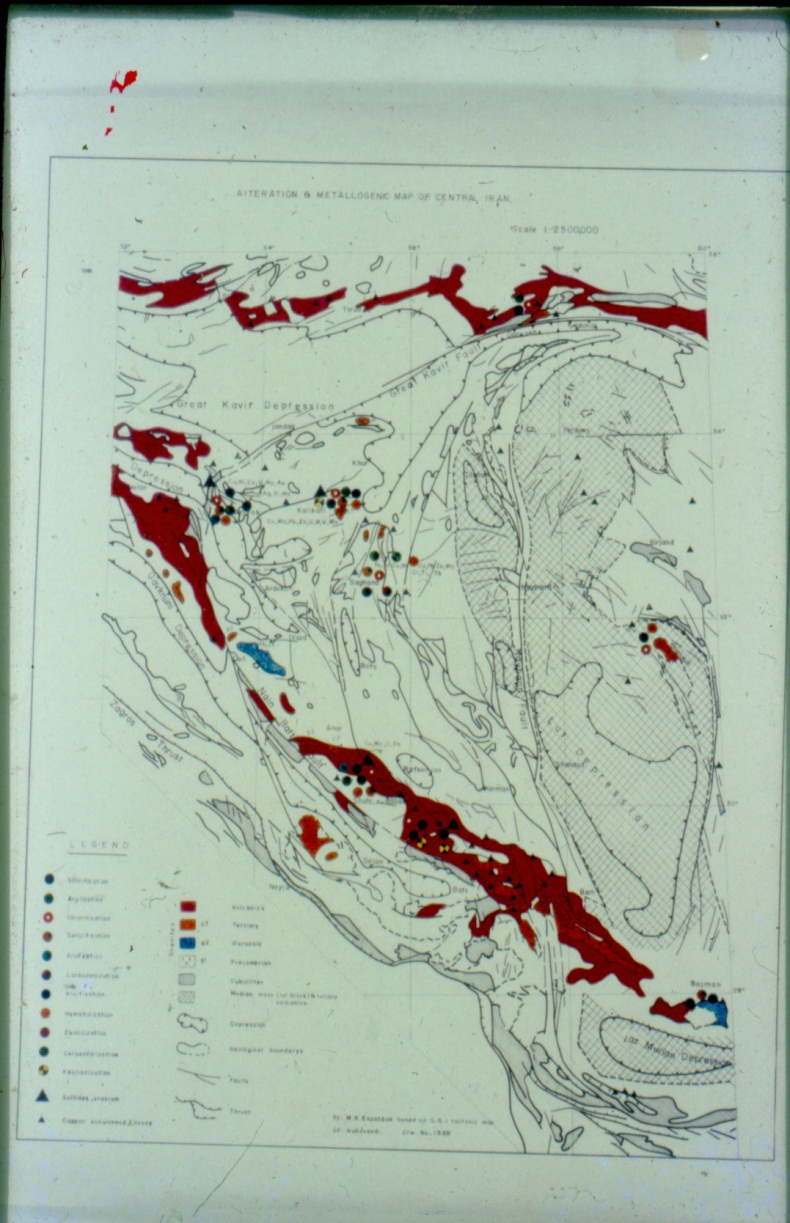 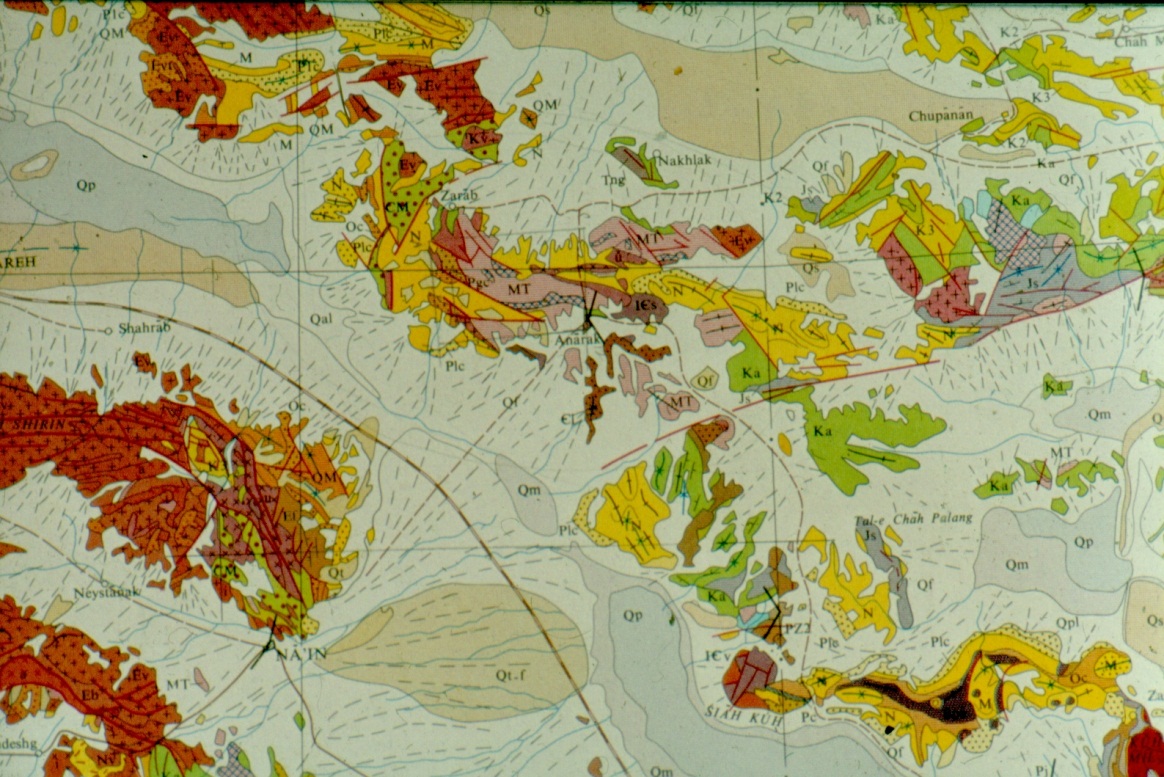 [Speaker Notes: SmartArt custom animation effects: pictures peek-in
(Basic)


To reproduce the SmartArt effects on this page, do the following:
On the Home tab, in the Slides group, click Layout, and then click Blank. 
On the Insert tab, in the Illustrations group, click SmartArt.
In the Choose a SmartArt Graphic dialog box, in the left pane, click Matrix. In the Matrix pane, double-click Titled Matrix (second option from the left) to insert the graphic into the slide. 
Select the graphic. Under SmartArt Tools, on the Format tab, click Size, and then do the following:
In the Height box, enter 5.67”.
In the Width box, enter 8.5”.
Under SmartArt Tools, on the Format tab, click Arrange, click Align, and then do the following:
Click Align to Slide.
Click Align Middle. 
Click Align Center. 
Select the graphic, and then click one of the arrows on the left border. In the Type your text here dialog box, enter text in the top-level bullet only (text for the rounded rectangle at the center of the graphic). To remove the [Text] placeholder in the second-level bullets, select each bullet and press SPACE.
On the slide, select the graphic. Under SmartArt Tools, on the Design tab, in the SmartArt Styles group, click More, and then under Best Match for Document click Moderate Effect.
Select the rounded rectangle at the center of the graphic. On the Home tab, in the Font group, select 28 from the Font Size list, click the arrow next to Font Color, and then click White, Background 1 (first row, first option from the left).
With the rounded rectangle selected, under SmartArt Tools, on the Format tab, in the bottom right corner of the  Shape Styles group, click the Format Shape dialog box launcher. In the Format Shape dialog box, click Fill in the left pane, select Gradient fill in the Fill pane, and then do the following:
In the Type list, select Linear.
In the Direction list, select Linear Up (second row, second option from the left).
Under Gradient stops, click Add or Remove until three stops appear in the drop-down list.
Also under Gradient stops, customize the gradient stops as follows:
Select Stop 1 from the list, and then do the following:
In the Stop position box, enter 0%.
Click the button next to Color, and then under Theme Colors click White, Background 1, Darker 35% (fifth row, first option from the left).
Select Stop 2 from the list, and then do the following: 
In the Stop position box, enter 80%.
Click the button next to Color, and then under Theme Colors click White, Background 1, Darker 35% (fifth row, first option from the left).
Select Stop 3 from the list, and then do the following: 
In the Stop position box, enter 100%.
Click the button next to Color, and then under Theme Colors click White, Background 1, Darker 15% (third row, first option from the left).
Right-click the top left shape in the graphic, and then click Format Shape. In the Format Shape dialog box, in the left pane, click Fill. In the Fill pane, click Picture or texture fill, and then under Insert from, click File. In the Insert Picture dialog box, select a picture and then click Insert. 
Right-click the top right shape in the graphic, and then click Format Shape. In the Format Shape dialog box, in the left pane, click Fill. In the Fill pane, click Picture or texture fill, and then under Insert from, click File. In the Insert Picture dialog box, select a picture and then click Insert. 
Right-click the bottom left shape in the graphic, and then click Format Shape. In the Format Shape dialog box, in the left pane, click Fill. In the Fill pane, click Picture or texture fill, and then under Insert from, click File. In the Insert Picture dialog box, select a picture and then click Insert. 
Right-click the bottom right shape in the graphic, and then click Format Shape. In the Format Shape dialog box, in the left pane, click Fill. In the Fill pane, click Picture or texture fill, and then under Insert from, click File. In the Insert Picture dialog box, select a picture and then click Insert. 


To reproduce the animation effects on this slide, do the following:
On the Animations tab, in the Animations group, click Custom Animation.
On the slide, select the graphic, and then do the following in the Custom Animation task pane: 
Click Add Effect, point to Entrance, and then click More Effects. In the Add Entrance Effect dialog box, under Subtle, click Expand. 
Under Modify: Expand, in the Speed list, select Fast.
Under Modify: Expand, in the Start list, select After Previous.
Also in the Custom Animation task pane, click the arrow to the right of the animation effect, and then click Effect Options. In the Expand dialog box, on the SmartArt Animation tab, in the Group Graphic list, select One by one.
Also in the Custom Animation task pane, click the double-arrow below the animation effect to expand the list of effects, and then do the following:
Press and hold CTRL, and then select all five animation effects in the Custom Animation task pane. Under Modify: Expand, in the Start list, select With Previous.
Press and hold CTRL, select the second, third, fourth, and fifth animation effects (expand effects for the picture-filled rectangles), and then do the following:
Click Change, point to Entrance, and then click More Effects. In the Change Entrance Effect dialog box, under Basic, click Peek In. 
Under Modify: Peek In, in the Speed list, select Fast.
Select the second animation effect. Under Modify: Peek In, in the Start list, select After Previous.
Select the third animation effect. Under Modify: Peek In, in the Direction list, select From Left.
Select the fourth animation effect. Under Modify: Peek In, in the Direction list, select From Right.
Select the fifth animation effect. Under Modify: Peek In, in the Direction list, select From Top.


To reproduce the background effects on this slide, do the following:
Right-click the slide background area, and then click Format Background. In the Format Background dialog box, click Fill in the left pane, select Gradient fill in the Fill pane, and then do the following:
In the Type list, select Radial.
Click the button next to Direction, and then click From Corner (fifth option from the left).
Under Gradient stops, click Add or Remove until two stops appear in the drop-down list.
Also under Gradient stops, customize the gradient stops as follows:
Select Stop 1 from the list, and then do the following:
In the Stop position box, enter 0%.
Click the button next to Color, and then under Theme Colors click White, Background 1 (first row, first option from the left).
Select Stop 2 from the list, and then do the following: 
In the Stop position box, enter 71%.
Click the button next to Color, and then under Theme Colors click White, Background 1, Darker 15% (third row, first option from the left).]
[Speaker Notes: SmartArt custom animation effects: pictures peek-in
(Basic)


To reproduce the SmartArt effects on this page, do the following:
On the Home tab, in the Slides group, click Layout, and then click Blank. 
On the Insert tab, in the Illustrations group, click SmartArt.
In the Choose a SmartArt Graphic dialog box, in the left pane, click Matrix. In the Matrix pane, double-click Titled Matrix (second option from the left) to insert the graphic into the slide. 
Select the graphic. Under SmartArt Tools, on the Format tab, click Size, and then do the following:
In the Height box, enter 5.67”.
In the Width box, enter 8.5”.
Under SmartArt Tools, on the Format tab, click Arrange, click Align, and then do the following:
Click Align to Slide.
Click Align Middle. 
Click Align Center. 
Select the graphic, and then click one of the arrows on the left border. In the Type your text here dialog box, enter text in the top-level bullet only (text for the rounded rectangle at the center of the graphic). To remove the [Text] placeholder in the second-level bullets, select each bullet and press SPACE.
On the slide, select the graphic. Under SmartArt Tools, on the Design tab, in the SmartArt Styles group, click More, and then under Best Match for Document click Moderate Effect.
Select the rounded rectangle at the center of the graphic. On the Home tab, in the Font group, select 28 from the Font Size list, click the arrow next to Font Color, and then click White, Background 1 (first row, first option from the left).
With the rounded rectangle selected, under SmartArt Tools, on the Format tab, in the bottom right corner of the  Shape Styles group, click the Format Shape dialog box launcher. In the Format Shape dialog box, click Fill in the left pane, select Gradient fill in the Fill pane, and then do the following:
In the Type list, select Linear.
In the Direction list, select Linear Up (second row, second option from the left).
Under Gradient stops, click Add or Remove until three stops appear in the drop-down list.
Also under Gradient stops, customize the gradient stops as follows:
Select Stop 1 from the list, and then do the following:
In the Stop position box, enter 0%.
Click the button next to Color, and then under Theme Colors click White, Background 1, Darker 35% (fifth row, first option from the left).
Select Stop 2 from the list, and then do the following: 
In the Stop position box, enter 80%.
Click the button next to Color, and then under Theme Colors click White, Background 1, Darker 35% (fifth row, first option from the left).
Select Stop 3 from the list, and then do the following: 
In the Stop position box, enter 100%.
Click the button next to Color, and then under Theme Colors click White, Background 1, Darker 15% (third row, first option from the left).
Right-click the top left shape in the graphic, and then click Format Shape. In the Format Shape dialog box, in the left pane, click Fill. In the Fill pane, click Picture or texture fill, and then under Insert from, click File. In the Insert Picture dialog box, select a picture and then click Insert. 
Right-click the top right shape in the graphic, and then click Format Shape. In the Format Shape dialog box, in the left pane, click Fill. In the Fill pane, click Picture or texture fill, and then under Insert from, click File. In the Insert Picture dialog box, select a picture and then click Insert. 
Right-click the bottom left shape in the graphic, and then click Format Shape. In the Format Shape dialog box, in the left pane, click Fill. In the Fill pane, click Picture or texture fill, and then under Insert from, click File. In the Insert Picture dialog box, select a picture and then click Insert. 
Right-click the bottom right shape in the graphic, and then click Format Shape. In the Format Shape dialog box, in the left pane, click Fill. In the Fill pane, click Picture or texture fill, and then under Insert from, click File. In the Insert Picture dialog box, select a picture and then click Insert. 


To reproduce the animation effects on this slide, do the following:
On the Animations tab, in the Animations group, click Custom Animation.
On the slide, select the graphic, and then do the following in the Custom Animation task pane: 
Click Add Effect, point to Entrance, and then click More Effects. In the Add Entrance Effect dialog box, under Subtle, click Expand. 
Under Modify: Expand, in the Speed list, select Fast.
Under Modify: Expand, in the Start list, select After Previous.
Also in the Custom Animation task pane, click the arrow to the right of the animation effect, and then click Effect Options. In the Expand dialog box, on the SmartArt Animation tab, in the Group Graphic list, select One by one.
Also in the Custom Animation task pane, click the double-arrow below the animation effect to expand the list of effects, and then do the following:
Press and hold CTRL, and then select all five animation effects in the Custom Animation task pane. Under Modify: Expand, in the Start list, select With Previous.
Press and hold CTRL, select the second, third, fourth, and fifth animation effects (expand effects for the picture-filled rectangles), and then do the following:
Click Change, point to Entrance, and then click More Effects. In the Change Entrance Effect dialog box, under Basic, click Peek In. 
Under Modify: Peek In, in the Speed list, select Fast.
Select the second animation effect. Under Modify: Peek In, in the Start list, select After Previous.
Select the third animation effect. Under Modify: Peek In, in the Direction list, select From Left.
Select the fourth animation effect. Under Modify: Peek In, in the Direction list, select From Right.
Select the fifth animation effect. Under Modify: Peek In, in the Direction list, select From Top.


To reproduce the background effects on this slide, do the following:
Right-click the slide background area, and then click Format Background. In the Format Background dialog box, click Fill in the left pane, select Gradient fill in the Fill pane, and then do the following:
In the Type list, select Radial.
Click the button next to Direction, and then click From Corner (fifth option from the left).
Under Gradient stops, click Add or Remove until two stops appear in the drop-down list.
Also under Gradient stops, customize the gradient stops as follows:
Select Stop 1 from the list, and then do the following:
In the Stop position box, enter 0%.
Click the button next to Color, and then under Theme Colors click White, Background 1 (first row, first option from the left).
Select Stop 2 from the list, and then do the following: 
In the Stop position box, enter 71%.
Click the button next to Color, and then under Theme Colors click White, Background 1, Darker 15% (third row, first option from the left).]
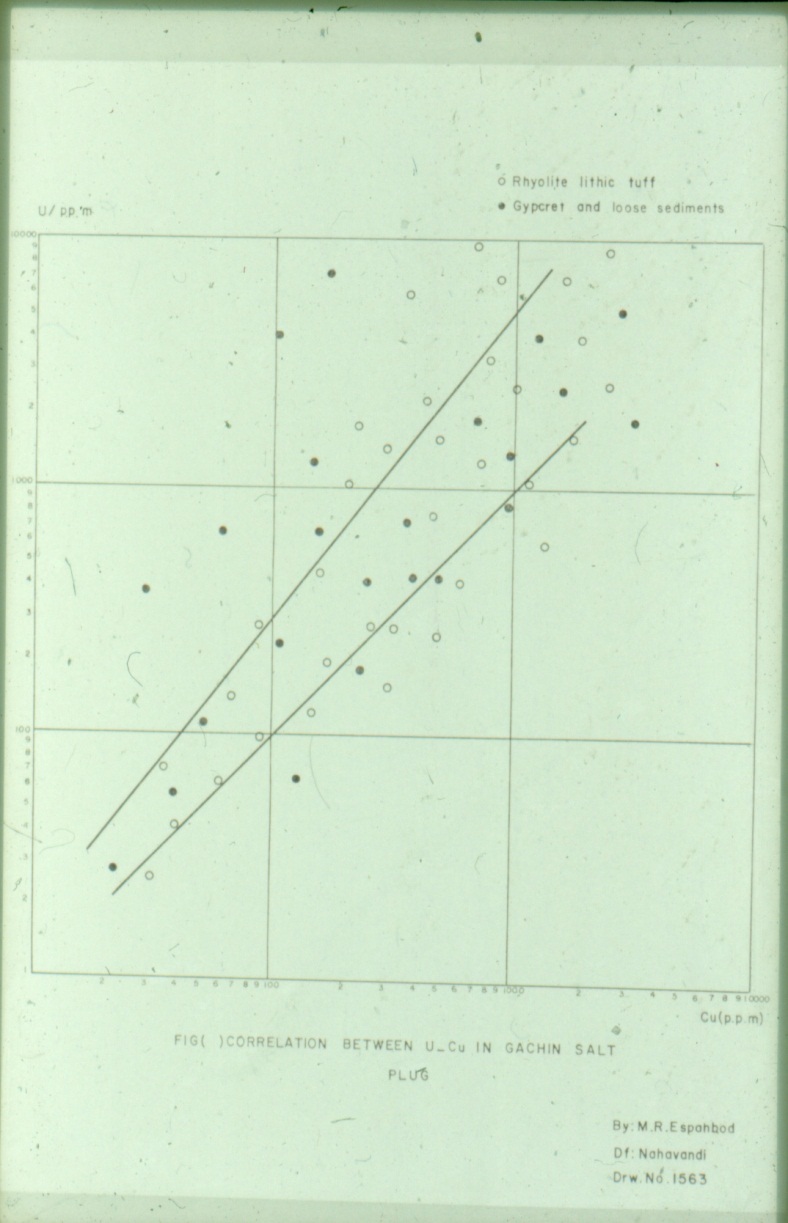 Correlation between Uranium and Copper in Talmesi mine
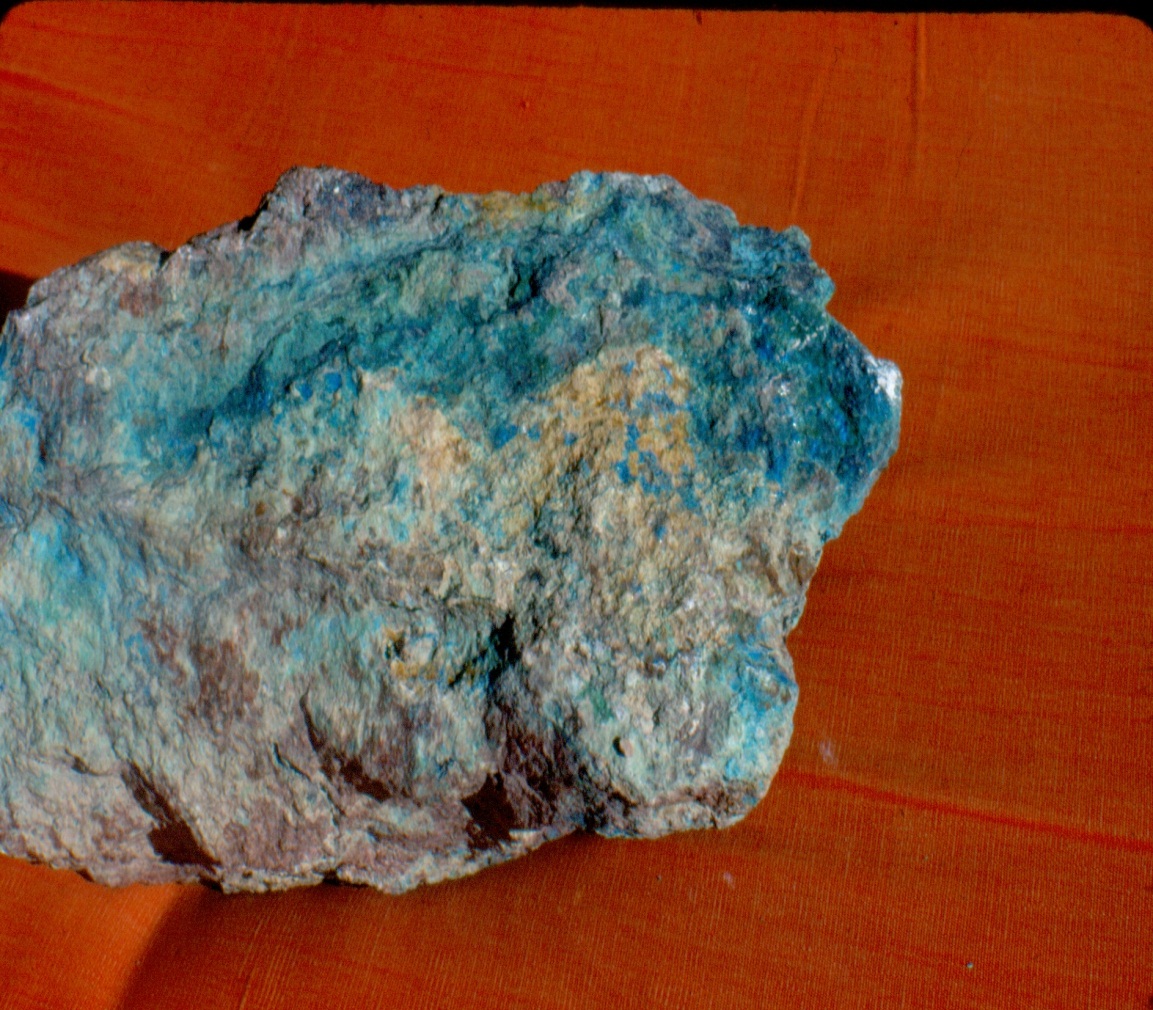 Correlation between Uranium and Mo in Talmesi mine
Emanometric anomalies in Talmesi mine
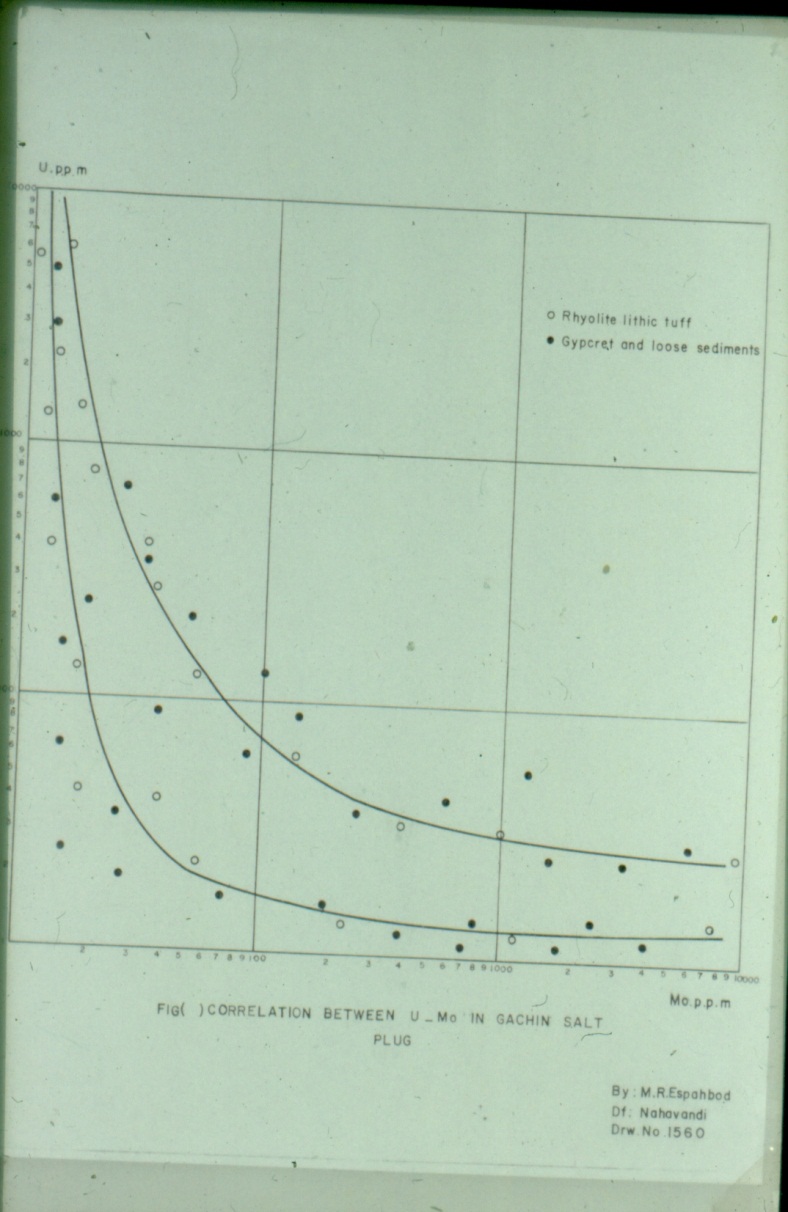 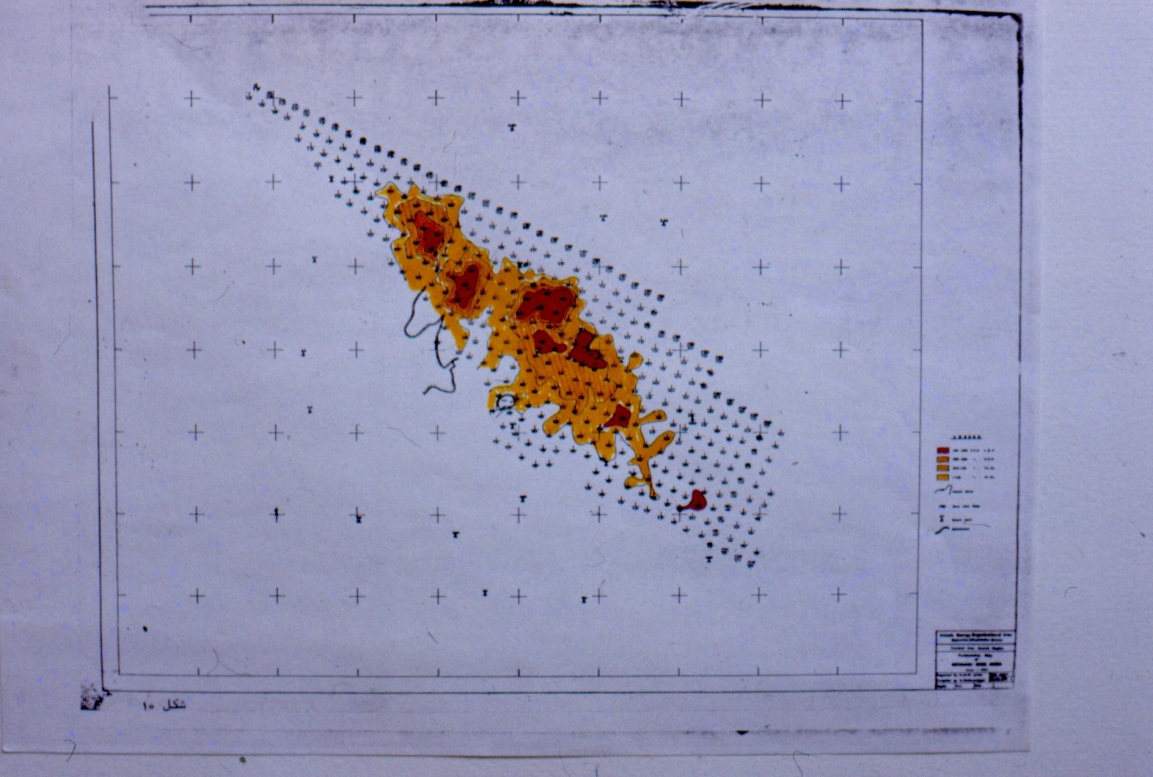 Conclusion
The uranium metallogenic districts are associated with Polymetallic mineralization such as Cu, Ni, Co or Cu,Mo,Au,W as sulfide Para genesis. In Relation to magmatic episodes, The mineralization of U, Th, Cu, Mo are less important in sedimentary rocks In salt plugs say south-east of Iran, The Uranium occurrence is widely distributed with Cu, Mo and Au .etc.
Neyshabur Turquoise has been used for more than 2000 years and for this turquoise it is sometimes called "the turquoise land"
EXTRA !
Lecture
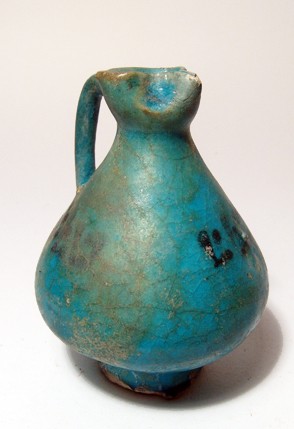 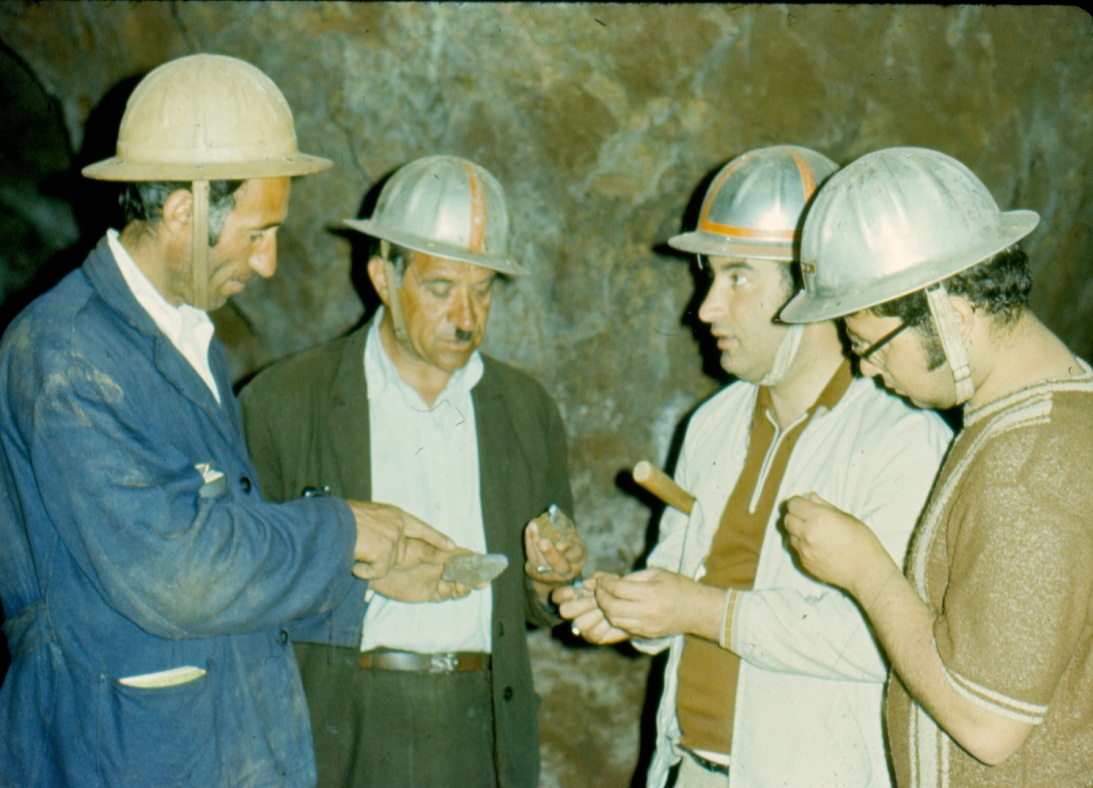 [Speaker Notes: SmartArt custom animation effects: pictures peek-in
(Basic)


To reproduce the SmartArt effects on this page, do the following:
On the Home tab, in the Slides group, click Layout, and then click Blank. 
On the Insert tab, in the Illustrations group, click SmartArt.
In the Choose a SmartArt Graphic dialog box, in the left pane, click Matrix. In the Matrix pane, double-click Titled Matrix (second option from the left) to insert the graphic into the slide. 
Select the graphic. Under SmartArt Tools, on the Format tab, click Size, and then do the following:
In the Height box, enter 5.67”.
In the Width box, enter 8.5”.
Under SmartArt Tools, on the Format tab, click Arrange, click Align, and then do the following:
Click Align to Slide.
Click Align Middle. 
Click Align Center. 
Select the graphic, and then click one of the arrows on the left border. In the Type your text here dialog box, enter text in the top-level bullet only (text for the rounded rectangle at the center of the graphic). To remove the [Text] placeholder in the second-level bullets, select each bullet and press SPACE.
On the slide, select the graphic. Under SmartArt Tools, on the Design tab, in the SmartArt Styles group, click More, and then under Best Match for Document click Moderate Effect.
Select the rounded rectangle at the center of the graphic. On the Home tab, in the Font group, select 28 from the Font Size list, click the arrow next to Font Color, and then click White, Background 1 (first row, first option from the left).
With the rounded rectangle selected, under SmartArt Tools, on the Format tab, in the bottom right corner of the  Shape Styles group, click the Format Shape dialog box launcher. In the Format Shape dialog box, click Fill in the left pane, select Gradient fill in the Fill pane, and then do the following:
In the Type list, select Linear.
In the Direction list, select Linear Up (second row, second option from the left).
Under Gradient stops, click Add or Remove until three stops appear in the drop-down list.
Also under Gradient stops, customize the gradient stops as follows:
Select Stop 1 from the list, and then do the following:
In the Stop position box, enter 0%.
Click the button next to Color, and then under Theme Colors click White, Background 1, Darker 35% (fifth row, first option from the left).
Select Stop 2 from the list, and then do the following: 
In the Stop position box, enter 80%.
Click the button next to Color, and then under Theme Colors click White, Background 1, Darker 35% (fifth row, first option from the left).
Select Stop 3 from the list, and then do the following: 
In the Stop position box, enter 100%.
Click the button next to Color, and then under Theme Colors click White, Background 1, Darker 15% (third row, first option from the left).
Right-click the top left shape in the graphic, and then click Format Shape. In the Format Shape dialog box, in the left pane, click Fill. In the Fill pane, click Picture or texture fill, and then under Insert from, click File. In the Insert Picture dialog box, select a picture and then click Insert. 
Right-click the top right shape in the graphic, and then click Format Shape. In the Format Shape dialog box, in the left pane, click Fill. In the Fill pane, click Picture or texture fill, and then under Insert from, click File. In the Insert Picture dialog box, select a picture and then click Insert. 
Right-click the bottom left shape in the graphic, and then click Format Shape. In the Format Shape dialog box, in the left pane, click Fill. In the Fill pane, click Picture or texture fill, and then under Insert from, click File. In the Insert Picture dialog box, select a picture and then click Insert. 
Right-click the bottom right shape in the graphic, and then click Format Shape. In the Format Shape dialog box, in the left pane, click Fill. In the Fill pane, click Picture or texture fill, and then under Insert from, click File. In the Insert Picture dialog box, select a picture and then click Insert. 


To reproduce the animation effects on this slide, do the following:
On the Animations tab, in the Animations group, click Custom Animation.
On the slide, select the graphic, and then do the following in the Custom Animation task pane: 
Click Add Effect, point to Entrance, and then click More Effects. In the Add Entrance Effect dialog box, under Subtle, click Expand. 
Under Modify: Expand, in the Speed list, select Fast.
Under Modify: Expand, in the Start list, select After Previous.
Also in the Custom Animation task pane, click the arrow to the right of the animation effect, and then click Effect Options. In the Expand dialog box, on the SmartArt Animation tab, in the Group Graphic list, select One by one.
Also in the Custom Animation task pane, click the double-arrow below the animation effect to expand the list of effects, and then do the following:
Press and hold CTRL, and then select all five animation effects in the Custom Animation task pane. Under Modify: Expand, in the Start list, select With Previous.
Press and hold CTRL, select the second, third, fourth, and fifth animation effects (expand effects for the picture-filled rectangles), and then do the following:
Click Change, point to Entrance, and then click More Effects. In the Change Entrance Effect dialog box, under Basic, click Peek In. 
Under Modify: Peek In, in the Speed list, select Fast.
Select the second animation effect. Under Modify: Peek In, in the Start list, select After Previous.
Select the third animation effect. Under Modify: Peek In, in the Direction list, select From Left.
Select the fourth animation effect. Under Modify: Peek In, in the Direction list, select From Right.
Select the fifth animation effect. Under Modify: Peek In, in the Direction list, select From Top.


To reproduce the background effects on this slide, do the following:
Right-click the slide background area, and then click Format Background. In the Format Background dialog box, click Fill in the left pane, select Gradient fill in the Fill pane, and then do the following:
In the Type list, select Radial.
Click the button next to Direction, and then click From Corner (fifth option from the left).
Under Gradient stops, click Add or Remove until two stops appear in the drop-down list.
Also under Gradient stops, customize the gradient stops as follows:
Select Stop 1 from the list, and then do the following:
In the Stop position box, enter 0%.
Click the button next to Color, and then under Theme Colors click White, Background 1 (first row, first option from the left).
Select Stop 2 from the list, and then do the following: 
In the Stop position box, enter 71%.
Click the button next to Color, and then under Theme Colors click White, Background 1, Darker 15% (third row, first option from the left).]
[Speaker Notes: SmartArt custom animation effects: pictures peek-in
(Basic)


To reproduce the SmartArt effects on this page, do the following:
On the Home tab, in the Slides group, click Layout, and then click Blank. 
On the Insert tab, in the Illustrations group, click SmartArt.
In the Choose a SmartArt Graphic dialog box, in the left pane, click Matrix. In the Matrix pane, double-click Titled Matrix (second option from the left) to insert the graphic into the slide. 
Select the graphic. Under SmartArt Tools, on the Format tab, click Size, and then do the following:
In the Height box, enter 5.67”.
In the Width box, enter 8.5”.
Under SmartArt Tools, on the Format tab, click Arrange, click Align, and then do the following:
Click Align to Slide.
Click Align Middle. 
Click Align Center. 
Select the graphic, and then click one of the arrows on the left border. In the Type your text here dialog box, enter text in the top-level bullet only (text for the rounded rectangle at the center of the graphic). To remove the [Text] placeholder in the second-level bullets, select each bullet and press SPACE.
On the slide, select the graphic. Under SmartArt Tools, on the Design tab, in the SmartArt Styles group, click More, and then under Best Match for Document click Moderate Effect.
Select the rounded rectangle at the center of the graphic. On the Home tab, in the Font group, select 28 from the Font Size list, click the arrow next to Font Color, and then click White, Background 1 (first row, first option from the left).
With the rounded rectangle selected, under SmartArt Tools, on the Format tab, in the bottom right corner of the  Shape Styles group, click the Format Shape dialog box launcher. In the Format Shape dialog box, click Fill in the left pane, select Gradient fill in the Fill pane, and then do the following:
In the Type list, select Linear.
In the Direction list, select Linear Up (second row, second option from the left).
Under Gradient stops, click Add or Remove until three stops appear in the drop-down list.
Also under Gradient stops, customize the gradient stops as follows:
Select Stop 1 from the list, and then do the following:
In the Stop position box, enter 0%.
Click the button next to Color, and then under Theme Colors click White, Background 1, Darker 35% (fifth row, first option from the left).
Select Stop 2 from the list, and then do the following: 
In the Stop position box, enter 80%.
Click the button next to Color, and then under Theme Colors click White, Background 1, Darker 35% (fifth row, first option from the left).
Select Stop 3 from the list, and then do the following: 
In the Stop position box, enter 100%.
Click the button next to Color, and then under Theme Colors click White, Background 1, Darker 15% (third row, first option from the left).
Right-click the top left shape in the graphic, and then click Format Shape. In the Format Shape dialog box, in the left pane, click Fill. In the Fill pane, click Picture or texture fill, and then under Insert from, click File. In the Insert Picture dialog box, select a picture and then click Insert. 
Right-click the top right shape in the graphic, and then click Format Shape. In the Format Shape dialog box, in the left pane, click Fill. In the Fill pane, click Picture or texture fill, and then under Insert from, click File. In the Insert Picture dialog box, select a picture and then click Insert. 
Right-click the bottom left shape in the graphic, and then click Format Shape. In the Format Shape dialog box, in the left pane, click Fill. In the Fill pane, click Picture or texture fill, and then under Insert from, click File. In the Insert Picture dialog box, select a picture and then click Insert. 
Right-click the bottom right shape in the graphic, and then click Format Shape. In the Format Shape dialog box, in the left pane, click Fill. In the Fill pane, click Picture or texture fill, and then under Insert from, click File. In the Insert Picture dialog box, select a picture and then click Insert. 


To reproduce the animation effects on this slide, do the following:
On the Animations tab, in the Animations group, click Custom Animation.
On the slide, select the graphic, and then do the following in the Custom Animation task pane: 
Click Add Effect, point to Entrance, and then click More Effects. In the Add Entrance Effect dialog box, under Subtle, click Expand. 
Under Modify: Expand, in the Speed list, select Fast.
Under Modify: Expand, in the Start list, select After Previous.
Also in the Custom Animation task pane, click the arrow to the right of the animation effect, and then click Effect Options. In the Expand dialog box, on the SmartArt Animation tab, in the Group Graphic list, select One by one.
Also in the Custom Animation task pane, click the double-arrow below the animation effect to expand the list of effects, and then do the following:
Press and hold CTRL, and then select all five animation effects in the Custom Animation task pane. Under Modify: Expand, in the Start list, select With Previous.
Press and hold CTRL, select the second, third, fourth, and fifth animation effects (expand effects for the picture-filled rectangles), and then do the following:
Click Change, point to Entrance, and then click More Effects. In the Change Entrance Effect dialog box, under Basic, click Peek In. 
Under Modify: Peek In, in the Speed list, select Fast.
Select the second animation effect. Under Modify: Peek In, in the Start list, select After Previous.
Select the third animation effect. Under Modify: Peek In, in the Direction list, select From Left.
Select the fourth animation effect. Under Modify: Peek In, in the Direction list, select From Right.
Select the fifth animation effect. Under Modify: Peek In, in the Direction list, select From Top.


To reproduce the background effects on this slide, do the following:
Right-click the slide background area, and then click Format Background. In the Format Background dialog box, click Fill in the left pane, select Gradient fill in the Fill pane, and then do the following:
In the Type list, select Radial.
Click the button next to Direction, and then click From Corner (fifth option from the left).
Under Gradient stops, click Add or Remove until two stops appear in the drop-down list.
Also under Gradient stops, customize the gradient stops as follows:
Select Stop 1 from the list, and then do the following:
In the Stop position box, enter 0%.
Click the button next to Color, and then under Theme Colors click White, Background 1 (first row, first option from the left).
Select Stop 2 from the list, and then do the following: 
In the Stop position box, enter 71%.
Click the button next to Color, and then under Theme Colors click White, Background 1, Darker 15% (third row, first option from the left).]
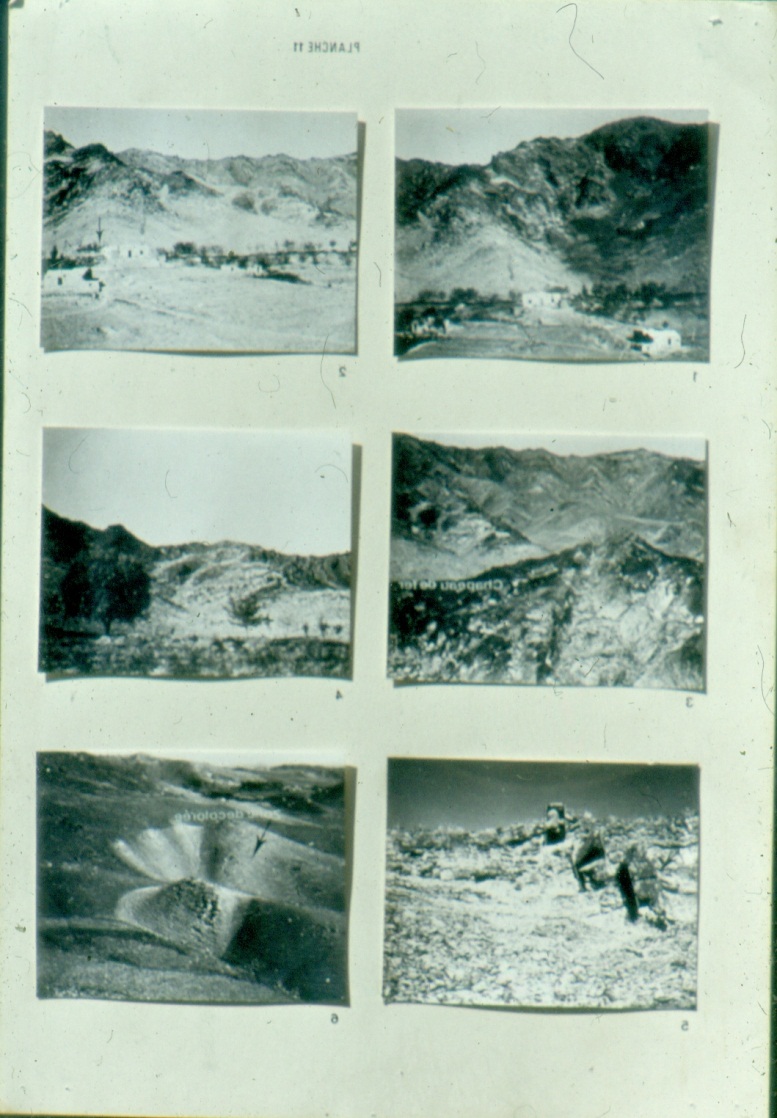 İlginiz için ths
Thank you for
 your attention